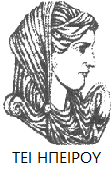 Ελληνική Δημοκρατία
Τεχνολογικό Εκπαιδευτικό Ίδρυμα Ηπείρου
Μηχανογραφημένη Λογιστική ΙI
Το Λογιστικό Σύστημα – Εξαίρεση Διπλογραφικού Συστήματος
Χύτης Ευάγγελος
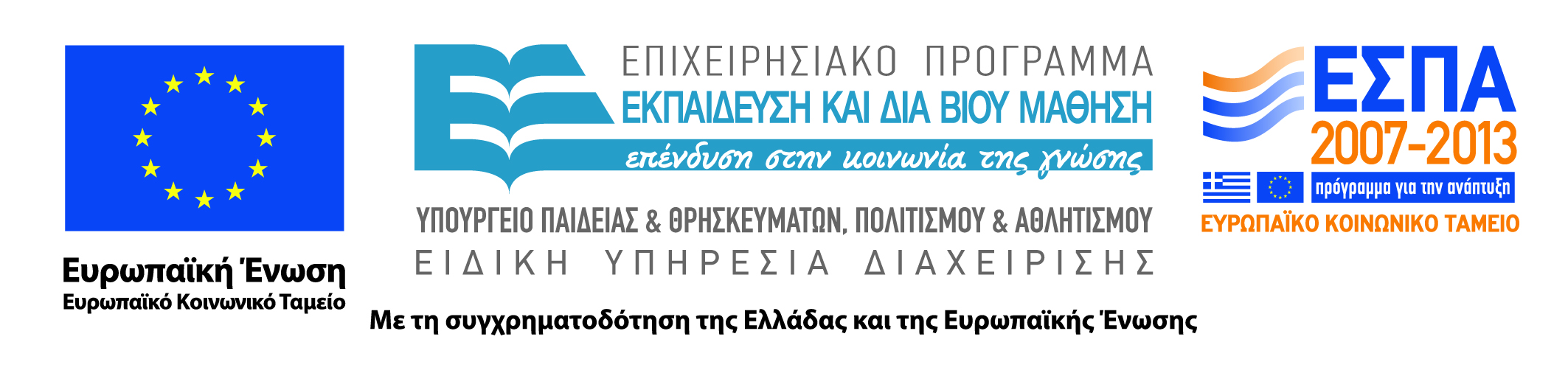 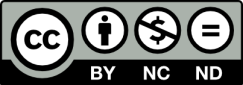 Ανοιχτά Ακαδημαϊκά Μαθήματα στο ΤΕΙ Ηπείρου
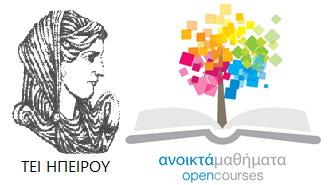 Λογιστικής και Χρηματοοικονομικής
Μηχανογραφημένη Λογιστική IΙ
Ενότητα 5: Το Λογιστικό Σύστημα – Εξαίρεση Διπλογραφικού Συστήματος
Χύτης Ευάγγελος
Πρέβεζα, 2015
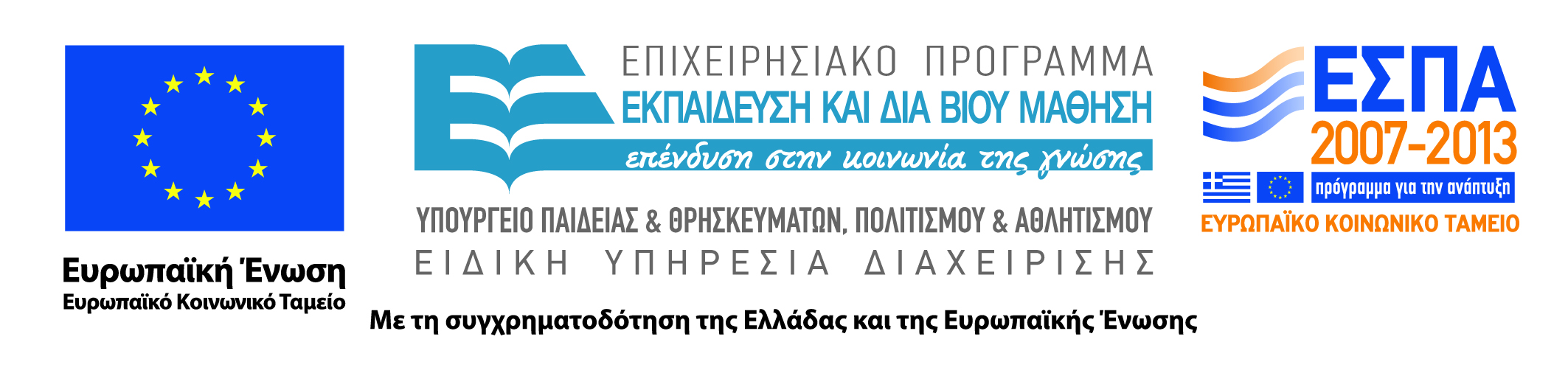 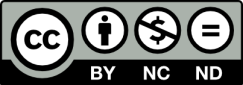 Άδειες Χρήσης
Το παρόν εκπαιδευτικό υλικό υπόκειται σε άδειες χρήσης Creative Commons. 
Για εκπαιδευτικό υλικό, όπως εικόνες, που υπόκειται σε άλλου τύπου άδειας χρήσης, η άδεια χρήσης αναφέρεται ρητώς.
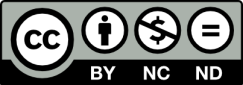 3
Χρηματοδότηση
Το έργο υλοποιείται στο πλαίσιο του Επιχειρησιακού Προγράμματος «Εκπαίδευση και Δια Βίου Μάθηση» και συγχρηματοδοτείται από την Ευρωπαϊκή Ένωση (Ευρωπαϊκό Κοινωνικό Ταμείο) και από εθνικούς πόρους.
Το έργο «Ανοικτά Ακαδημαϊκά Μαθήματα στο TEI Ηπείρου» έχει χρηματοδοτήσει μόνο τη αναδιαμόρφωση του εκπαιδευτικού υλικού.
Το παρόν εκπαιδευτικό υλικό έχει αναπτυχθεί στα πλαίσια του εκπαιδευτικού έργου του διδάσκοντα.
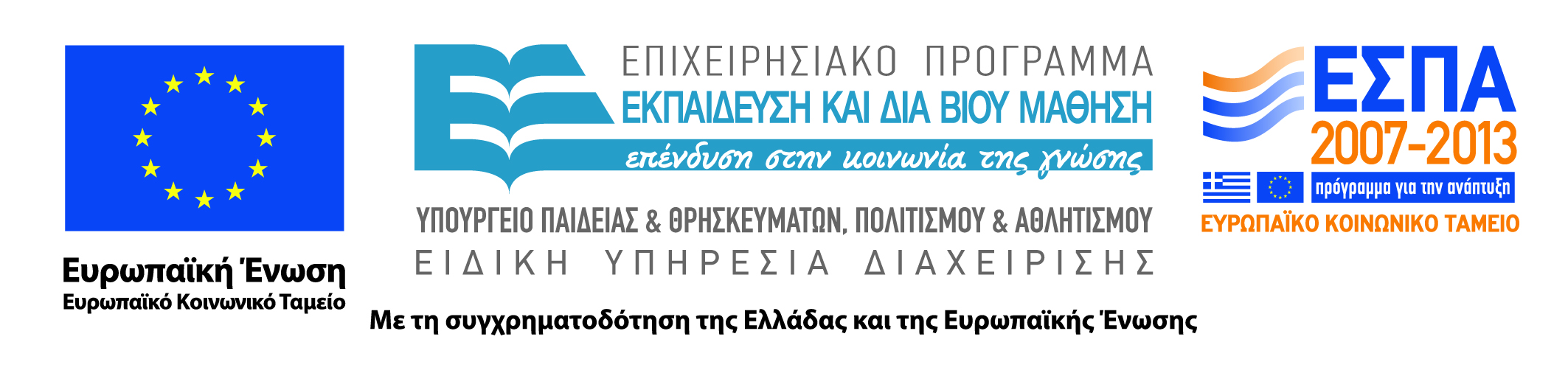 Σκοποί  ενότητας
Το λογιστικό σύστημα δίνει την δυνατότητα σε μικρές και πολύ μικρές οντότητες να εξαιρεθούν από την υποχρέωση που έχουν να τηρούν διπλογραφικό λογιστικό σύστημα. Στην ενότητα αυτή θα αναλύσουμε αυτές τις περιπτώσεις.
5
Το Λογιστικό Σύστημα – Εξαίρεση Διπλογραφικού Συστήματος
11. Η οντότητα της παραγράφου 2.γ του άρθρου 1 που εμπίπτει στην κατηγορία των πολύ μικρών οντοτήτων και επιλέγει, σύμφωνα με τον παρόντα νόμο, να καταρτίσει χρηματοοικονομικές καταστάσεις της παραγράφου 8 του άρθρου 16 δύναται, να μην τηρήσει τα αρχεία της παραγράφου 2 του παρόντος άρθρου.
6
Το Λογιστικό Σύστημα – Εξαίρεση Διπλογραφικού Συστήματος
ΕΡΜΗΝΕΙΑ ΠΟΛ 1003
 3.11.1 Η διάταξη ορίζει ότι η πολύ μικρή οντότητα (καθαρός κύκλος εργασιών μέχρι 1.500.000 ευρώ) της παραγράφου 2(γ) του άρθρου 1 (ετερόρρυθμη εταιρεία, ομόρρυθμη εταιρεία, ατομική επιχείρηση, κλπ), η οποία σύμφωνα με το νόμο επιλέγει να συντάξει μόνο (συνοπτική) Κατάσταση Αποτελεσμάτων του υποδείγματος Β.6, δύναται να μην παρακολουθεί (απαλλαγή) τα στοιχεία ισολογισμού και μεταβολές αυτών (όπως αναφέρεται στην παράγραφο 2 του παρόντος άρθρου), αλλά μόνο τα στοιχεία της κατάστασης αποτελεσμάτων που περιγράφονται στην παράγραφο 1 του παρόντος άρθρου
7
Το Λογιστικό Σύστημα – Εξαίρεση Διπλογραφικού Συστήματος
Την ίδια δυνατότητα έχει και η οντότητα της παραγράφου 11 του άρθρου 30 (πρατήρια καυσίμων και πωλητές πετρελαίου θέρμανσης με καθαρό κύκλο εργασιών μέχρι 8.000.000 ευρώ). 
 
Σημειώνεται ότι οι οντότητες αυτές υπόκεινται στις ρυθμίσεις του άρθρου 4 του παρόντος νόμου και έχουν υποχρέωση τήρησης ορισμένων αρχείων, από τα αναφερόμενα σε εκείνο το άρθρο.
8
Το Λογιστικό Σύστημα – Εξαίρεση Διπλογραφικού Συστήματος
12. Όταν, σύμφωνα με τις ρυθμίσεις αυτού του νόμου, η οντότητα δεν συντάσσει ισολογισμό, δύναται, αντί του λογιστικού συστήματος της παραγράφου 10, να χρησιμοποιεί ένα κατάλληλο απλογραφικό λογιστικό σύστημα για την παρακολούθηση των στοιχείων της παραγράφου 1 του παρόντος άρθρου, τα οποία συμπεριλαμβάνουν:
9
Το Λογιστικό Σύστημα – Εξαίρεση Διπλογραφικού Συστήματος
α) Τα πάσης φύσεως έσοδα διακεκριμένα σε έσοδα από πώληση εμπορευμάτων, από πώληση προϊόντων, από παροχή υπηρεσιών, και λοιπά έσοδα.
β) Τα πάσης φύσεως κέρδη. 
γ) Τις πάσης φύσεως αγορές περιουσιακών στοιχείων, διακεκριμένα σε αγορές εμπορευμάτων, πρώτων ή βοηθητικών υλών και υλικών, παγίων, και αγορές λοιπών περιουσιακών στοιχείων.
10
Το Λογιστικό Σύστημα – Εξαίρεση Διπλογραφικού Συστήματος
δ) Τα πάσης φύσεως έξοδα, διακεκριμένα σε αμοιβές προσωπικού συμπεριλαμβανομένων εισφορών σε ασφαλιστικούς οργανισμούς, έξοδα από τη λήψη λοιπών υπηρεσιών, και λοιπά έξοδα. 
ε) Τις πάσης φύσεως ζημίες. 	
στ) Τους πάσης φύσεως φόρους και τέλη, ξεχωριστά κατ’ είδος.
11
Το Λογιστικό Σύστημα – Εξαίρεση Διπλογραφικού Συστήματος
ΕΡΜΗΝΕΙΑ ΠΟΛ 1003
 3.12.1 Η παράγραφος αυτή παρέχει τη δυνατότητα στην οντότητα που, σύμφωνα με το νόμο αυτό, έχει το δικαίωμα να συντάσσει μόνο Κατάσταση αποτελεσμάτων απαλλασσόμενη από την υποχρέωση σύνταξης και Ισολογισμού (δηλαδή η οντότητα της παραγράφου 11), να χρησιμοποιεί ένα κατάλληλο απλογραφικό λογιστικό σύστημα για να παρακολουθεί τα στοιχεία της κατάστασης αποτελεσμάτων (βιβλία εσόδων-εξόδων). Σημειώνεται ότι η οντότητα αυτή δύνανται να χρησιμοποιεί προαιρετικά ένα διπλογραφικό σύστημα, αντί απλογραφικού, χωρίς ωστόσο εκ του λόγου αυτού (προαιρετική χρήση διπλογραφικού συστήματος) να υποχρεούται να συντάσσει και ισολογισμό (συντάσσει μόνο κατάσταση αποτελεσμάτων).
12
Το Λογιστικό Σύστημα – Εξαίρεση Διπλογραφικού Συστήματος
3.12.2 Εξυπακούεται ότι η καταχώρηση των συναλλαγών και γεγονότων στο απλογραφικό σύστημα γίνεται κατά τα οριζόμενα στο άρθρο 5, με τάξη, πληρότητα και ορθότητα. Ιδιαίτερα, καταχωρείται η ημερομηνία έκδοσης ή λήψης του σχετικού παραστατικού της συναλλαγής ή του γεγονότος, με σύστημα που διασφαλίζει τη μοναδική σύνδεση, προς κάθε κατεύθυνση, μεταξύ συναλλαγής/γεγονότος – παραστατικού – εγγραφής (καταχώρηση).
13
Το Λογιστικό Σύστημα – Εξαίρεση Διπλογραφικού Συστήματος
3.12.3 Όπου άλλοι νόμοι χρησιμοποιούν τους όρους «Απλοποιημένα Λογιστικά Πρότυπα» ή «Βιβλία Εσόδων-Εξόδων» ή «Βιβλία Β’ Κατηγορίας» ή «Απλογραφικά βιβλία», είναι προφανές ότι αναφέρονται στο απλογραφικό λογιστικό σύστημα της παραγράφου 12 του άρθρου 3.
14
Το Λογιστικό Σύστημα – Εξαίρεση Διπλογραφικού Συστήματος
3.12.4 Η διάκριση των διαφόρων εσόδων σε κατηγορίες (υποπαράγραφος 12α), είναι σημαντική ως πληροφορία της διοίκησης αλλά εξυπηρετεί και ελεγκτικούς σκοπούς. Η ομαδοποίηση των πωλήσεων δύναται να γίνεται και από το πληροφοριακό σύστημα της επιχείρησης, ή με οποιοδήποτε πρόσφορο τρόπο, χωρίς να απαιτείται ιδιαίτερη καταχώρηση, ανά παραστατικό και ανά κατηγορία εσόδου. Σημειώνεται ότι σε κάθε περίπτωση το λογιστικό σύστημα της οντότητας πρέπει να καλύπτει τις απαιτήσεις της νομοθεσίας περί Φ.Π.Α ή άλλης νομοθεσίας.
15
Το Λογιστικό Σύστημα – Εξαίρεση Διπλογραφικού Συστήματος
3.12.5 Οίκοθεν νοείται ότι καταχωρούνται αφαιρετικά των εσόδων τα σχετικά μειωτικά στοιχεία αυτών (εκπτώσεις, επιστροφές, κλπ).
 3.12.6 Συνήθεις κατηγορίες κερδών είναι τα κέρδη από πώληση ενσώματων ή άυλων παγίων στοιχείων ή χρηματοοικονομικών στοιχείων, συναλλαγματικές διαφορές, κλπ.
 3.12.7 Συνήθεις κατηγορίες ζημιών είναι οι ζημιές από πώληση ή καταστροφή ή απομείωση ενσώματων ή άυλων παγίων στοιχείων, ή από πώληση ή απομείωση χρηματοοικονομικών στοιχείων, συναλλαγματικές διαφορές, κλπ.
16
Το Λογιστικό Σύστημα – Εξαίρεση Διπλογραφικού Συστήματος
3.12.8 Τα κονδύλια του στοιχείου (στ) αναφέρονται στα προς απόδοση (όπου συντρέχει περίπτωση) ποσά (π.χ. Φ.Π.Α, δημοτικοί φόροι, διάφορα τέλη, κλπ.). Σημειώνεται ότι τα σχετικά ποσά δύναται να προκύπτουν συγκεντρωτικά, ως ποσοστό της βάσης υπολογισμού τους (π.χ. ως ποσοστό επί των πωλήσεων) με μία εγγραφή για την περίοδο που αφορούν.
3.12.9 Συνοπτικά, απλογραφικό λογιστικό σύστημα εφαρμόζουν οι πολύ μικρές οντότητες της παρ. 2γ του άρθρου 1 που δεν συντάσσουν ισολογισμό. Ενδεικτικά:
17
Το Λογιστικό Σύστημα – Εξαίρεση Διπλογραφικού Συστήματος
α) Οι ομόρρυθμες εταιρείες, οι ετερόρρυθμες εταιρείες, οι ατομικές επιχειρήσεις, οι αστικές εταιρείες κερδοσκοπικού ή μη χαρακτήρα, οι κοινωνίες αστικού δικαίου, οι δικηγορικές εταιρίες, οι κοινοπραξίες, καθώς και οποιαδήποτε άλλη οντότητα του ιδιωτικού τομέα, που αποκτά εισόδημα από επιχειρηματική δραστηριότητα, με κύκλο εργασιών μέχρι και 1.500.000 ευρώ (οντότητες της παραγράφου 2(γ) του άρθρου 1 του Ν. 4308/2014).
18
Το Λογιστικό Σύστημα – Εξαίρεση Διπλογραφικού Συστήματος
β) Ο πωλητής (εμπορία) υγρών καυσίμων (ΟΕ, ΕΕ, ατομική επιχείρηση) με κύκλο εργασιών μέχρι και 8.000.000 ευρώ. Διευκρινίζεται ότι η εμπορία υγραερίου εμπίπτει στη δραστηριότητα των πρατηρίων υγρών καυσίμων, δεδομένου ότι το υγραέριο διατίθεται ως καύσιμο από τα εν λόγω πρατήρια με τον ίδιο τρόπο όπως η βενζίνη και το πετρέλαιο κίνησης. Συνεπώς, συνυπολογίζονται στο όριο των 8.000.000 ευρώ από πωλήσεις υγρών καυσίμων (κίνησης – θέρμανσης) και οι πωλήσεις υγραερίου. Διευκρινίζεται επίσης ότι τα προαναφερόμενα όρια ισχύουν γενικά για την οντότητα, συνεπώς, όποιος διατηρεί και άλλο κλάδο πώλησης αγαθών ή παροχής υπηρεσιών, δηλαδή ασκεί και άλλες δραστηριότητες, για την ένταξη σε κατηγορία βιβλίων λαμβάνεται το σύνολο του κύκλου εργασιών από όλες τις δραστηριότητες.
19
Το Λογιστικό Σύστημα – Εξαίρεση Διπλογραφικού Συστήματος
γ) Τα μη κερδοσκοπικά Ν.Π.Ι.Δ. (σωματεία, σύλλογοι, ενώσεις προσώπων κ.λπ.), εφόσον αποκτούν εισόδημα από επιχειρηματική δραστηριότητα, με κύκλο εργασιών μέχρι και 1.500.000 ευρώ.
 
δ) Ειδικώς, οι παρακάτω οντότητες οι οποίες σύμφωνα με τις διατάξεις της παραγράφου 13 του άρθρου 30 του παρόντος νόμου συντάσσουν μόνο συνοπτική κατάσταση αποτελεσμάτων, ανεξαρτήτως μεγέθους:
20
Το Λογιστικό Σύστημα – Εξαίρεση Διπλογραφικού Συστήματος
δ1) Οι αλλοδαπές επιχειρήσεις που εγκαθίστανται στην Ελλάδα με βάση του νόμους 89/1967 (ΦΕΚ Α’ 132) και 378/1968 (ΦΕΚ Α’ 82), όπως επίσης και κάθε επιχείρηση που έχει υπαχθεί στους ίδιους νόμους. Οίκοθεν νοείται ότι οποιαδήποτε αναφορά στον Α.Ν. 89/1967 καταλαμβάνει και το Ν. 27/1975 (ΦΕΚ Α 77), όπως άλλωστε προκύπτει και από τη διάταξη του άρθρου 34 του Ν. 3427/2005 (ΦΕΚ Α 312).
δ2) Τα υποκαταστήματα των αλλοδαπών αεροπορικών επιχειρήσεων που λειτουργούν στην Ελλάδα, εφόσον, σύμφωνα με την ισχύουσα φορολογική νομοθεσία, απαλλάσσονται από φόρο εισοδήματος.
δ3) Ο εκμεταλλευτής πλοίου δεύτερης κατηγορίας του άρθρου 3 του Ν. 27/1975.
21
Το Λογιστικό Σύστημα – Εξαίρεση Διπλογραφικού Συστήματος
3.12.10 Σημειώνεται ότι οι ατομικές επιχειρήσεις, οι οποίες με τις διατάξεις του Κ.Φ.Α.Σ. απαλλάσσονταν από τη τήρηση βιβλίων και την έκδοση στοιχείων λιανικής λόγω ύψους ακαθαρίστων εσόδων της προηγούμενης διαχειριστικής περιόδου (όριο 5.000 ευρώ), εφεξής απαλλάσσονται μόνο από την τήρηση λογιστικών βιβλίων, σύμφωνα με απόφαση του Γενικού Γραμματέα Δημοσίων Εσόδων. Οι οντότητες αυτές υποχρεούνται, για σκοπούς φορολογίας εισοδήματος, σε έκδοση στοιχείων λιανικής, χωρίς ωστόσο να απαιτείται η χρήση φορολογικού ηλεκτρονικού μηχανισμού.
22
Βιβλιογραφία
Καραγιώργος Π. – Πετρίδης Α. (2010), Μηχανογραφημένη Λογιστική, εκδότης: Αφοί Θ.Καραγιώργου Ο.Ε.
Πολλάλης Ι., Βοζίκης Α. (2009), Πληροφορικά Συστήματα Διαχείρισης Επιχειρησιακών Πόρων: Στρατηγικές και Εφαρμογές, εκδότης: UTOPIA Εκδόσεις ΕΠΕ
Βενιέρης Γ., Κοέν Σ., Βλήσμος Ο. (2015), Λογιστικά Πληροφοριακά Συστήματα, εκδότης: Εταιρεία Αξιοποίησης και Διαχείρισης της περιουσίας του Οικονομικού Πανεπιστημίου Αθηνών Α.Ε.
Σημείωμα Αναφοράς
Χύτης Ε. (2015) Μηχανογραφημένη Λογιστική IΙ. ΤΕΙ Ηπείρου. Διαθέσιμο από:
http://oc-web.ioa.teiep.gr/OpenClass/courses/LOGO125/
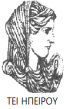 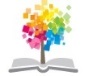 24
ΔΙΑΤΑΡΑΧΕΣ ΦΩΝΗΣ, Ενότητα 0, ΤΜΗΜΑ ΛΟΓΟΘΕΡΑΠΕΙΑΣ, ΤΕΙ ΗΠΕΙΡΟΥ - Ανοιχτά Ακαδημαϊκά Μαθήματα στο ΤΕΙ Ηπείρου
Σημείωμα Αδειοδότησης
Το παρόν υλικό διατίθεται με τους όρους της άδειας χρήσης Creative Commons Αναφορά Δημιουργού-Μη Εμπορική Χρήση-Όχι Παράγωγα Έργα 4.0 Διεθνές [1] ή μεταγενέστερη. Εξαιρούνται τα αυτοτελή έργα τρίτων π.χ. φωτογραφίες, Διαγράμματα κ.λ.π., τα οποία εμπεριέχονται σε αυτό και τα οποία αναφέρονται μαζί με τους όρους χρήσης τους στο «Σημείωμα Χρήσης Έργων Τρίτων».
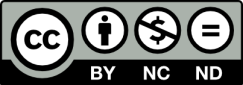 Ο δικαιούχος μπορεί να παρέχει στον αδειοδόχο ξεχωριστή άδεια να  χρησιμοποιεί το έργο για εμπορική χρήση, εφόσον αυτό του  ζητηθεί.
[1]
http://creativecommons.org/licenses/by-nc-nd/4.0/deed.el
Τέλος Ενότητας
Επεξεργασία: Βαφειάδης Νικόλαος
Πρέβεζα, 2015
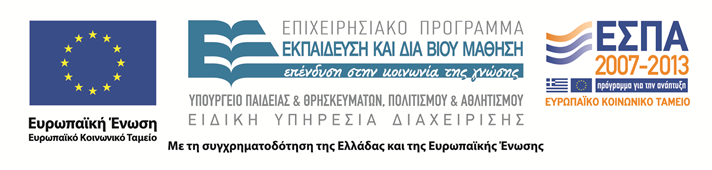 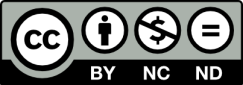 Σημειώματα
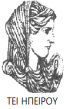 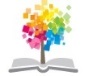 27
ΔΙΑΤΑΡΑΧΕΣ ΦΩΝΗΣ, Ενότητα 0, ΤΜΗΜΑ ΛΟΓΟΘΕΡΑΠΕΙΑΣ, ΤΕΙ ΗΠΕΙΡΟΥ - Ανοιχτά Ακαδημαϊκά Μαθήματα στο ΤΕΙ Ηπείρου
Διατήρηση Σημειωμάτων
Οποιαδήποτε  αναπαραγωγή ή διασκευή του υλικού θα πρέπει  να συμπεριλαμβάνει:

το Σημείωμα Αναφοράς
το  Σημείωμα Αδειοδότησης
τη Δήλωση Διατήρησης Σημειωμάτων
το Σημείωμα Χρήσης Έργων Τρίτων (εφόσον υπάρχει) 

μαζί με τους συνοδευόμενους υπερσυνδέσμους.
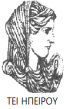 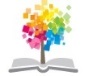 28
ΔΙΑΤΑΡΑΧΕΣ ΦΩΝΗΣ, Ενότητα 0, ΤΜΗΜΑ ΛΟΓΟΘΕΡΑΠΕΙΑΣ, ΤΕΙ ΗΠΕΙΡΟΥ - Ανοιχτά Ακαδημαϊκά Μαθήματα στο ΤΕΙ Ηπείρου
Τέλος Ενότητας
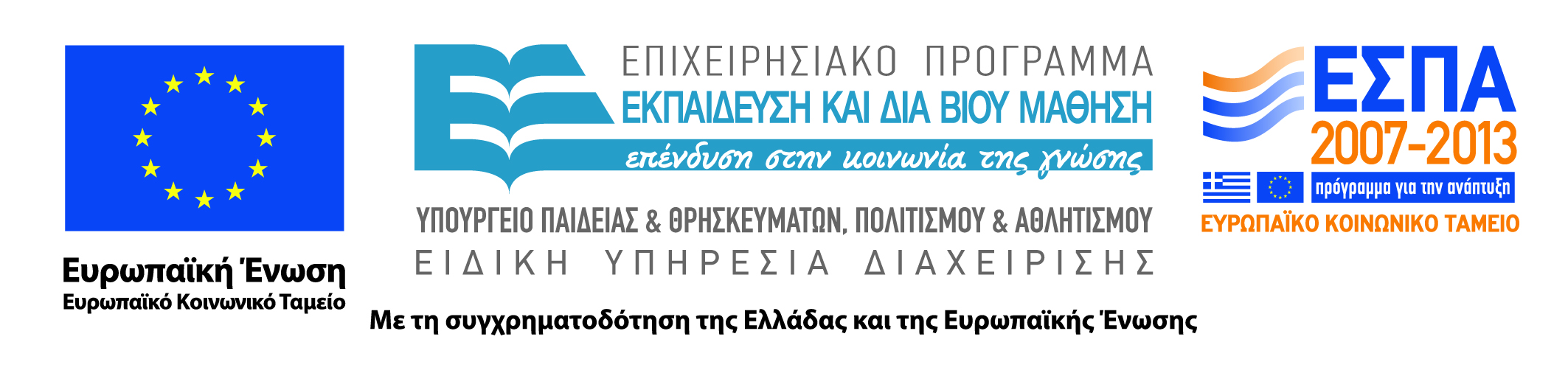 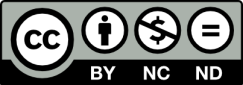